ACİL DURUM KILAVUZU
www.112.gov.tr
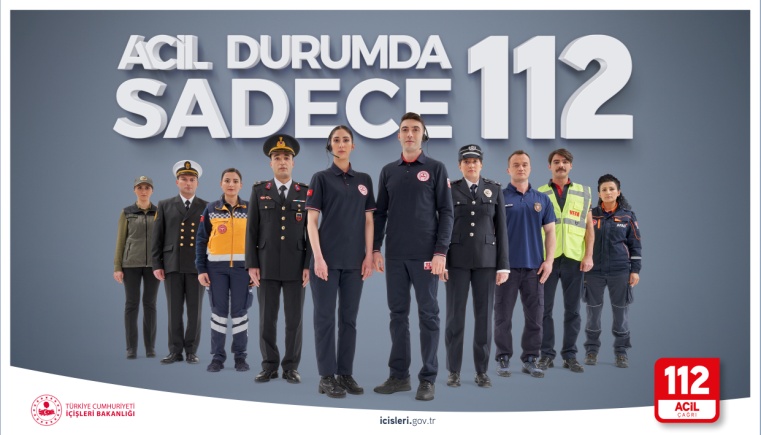 ACİL DURUM KILAVUZU
Bu kılavuz İçişleri Bakanlığı İller İdaresi Genel Müdürlüğü  tarafından hazırlanmıştır. Kılavuz, acil durumlarda nasıl hareket  edilmesi gerektiğine ve 112 Acil Çağrı Numarasının hangi  durumlarda aranacağına dair yönlendirmeleri içermektedir.
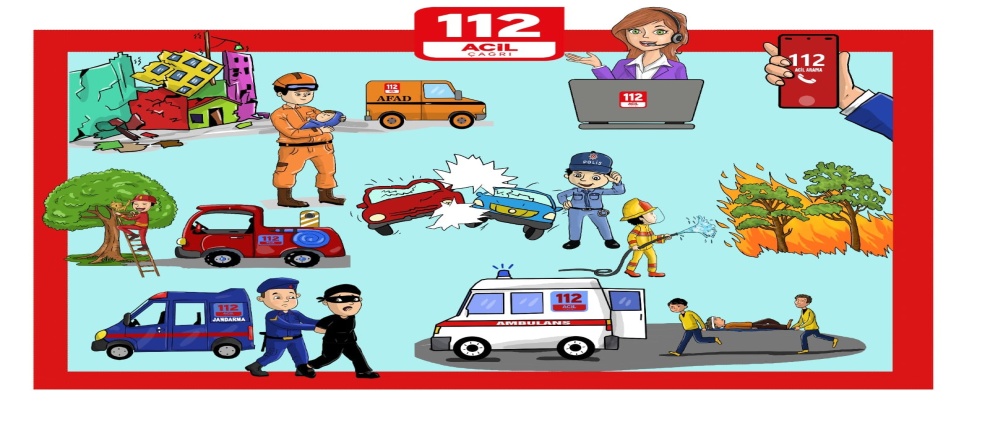 3
ACIL DURUM KILAVUZU | 112
Türkiye  afet riski yüksek bir ülkedir.
Ülkemiz, doğal veya insan kaynaklı  afetlerin; deprem, sel, yangın ve  kazaların çok sık yaşandığı bir  coğrafyadadır.
Acil durumlarda; her zaman ve her  yerden Acil Çağrı numarasını arayarak  ücretsiz bir şekilde yardım talebinde  bulunabilirsiniz.
4
112 | ACIL DURUM KILAVUZU
Deprem anında, sarsıntı geçene kadar  sıranın altına veya yanına saklanın.
Cam ve pencerelerden uzak durun!
DEPREM
Vaktiniz varsa gaz vanası ve elektrik  sigortası kapatın.

Önceden hazırladığınız Afet ve Acil  Durum Çantanızı alarak binayı hızlı  adımlarla tahliye edin!
Çıkışı güvence altına almak için kapıyı  açın, önceden belirlenmiş toplanma  alanına gidin.
Acil   Durumlarda  Ne       Yapılmalıdır?
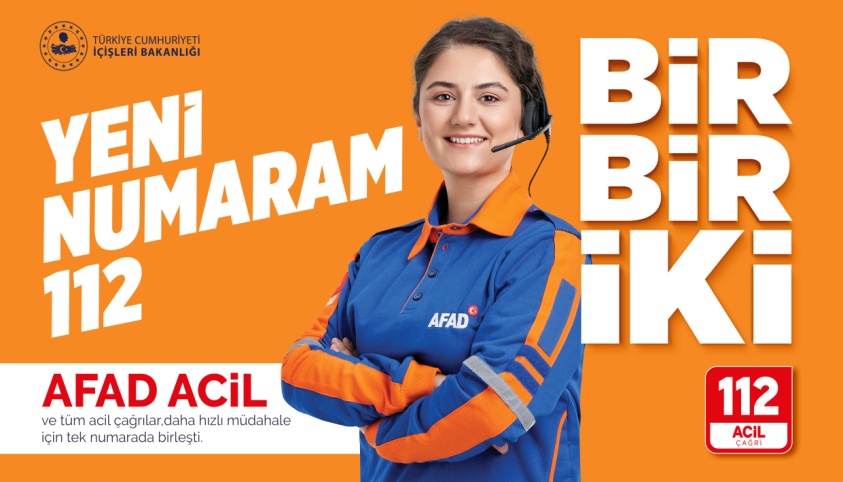 5
ACIL DURUM KILAVUZU | 112
DEPREM
Dışarıdaysanız düşebilecek kaya ve cisimlere  dikkat edin, baş ve boyun bölgenizi elinizle  koruyun!
Öğretmenlerinizin ve yetişkin kişilerin  talimatlarına uyun!
Tek başınıza kalmayın, topluluk olarak durun, 112’yi  arayın ya da yanınızda yetişkin biri varsa 112’yi  aramasını isteyin ve ekiplerin gelmesini bekleyin!
Tahliye anında ihtiyacınız olan en az sayıda eşyayı  yanınıza alın, panik yapmayın!
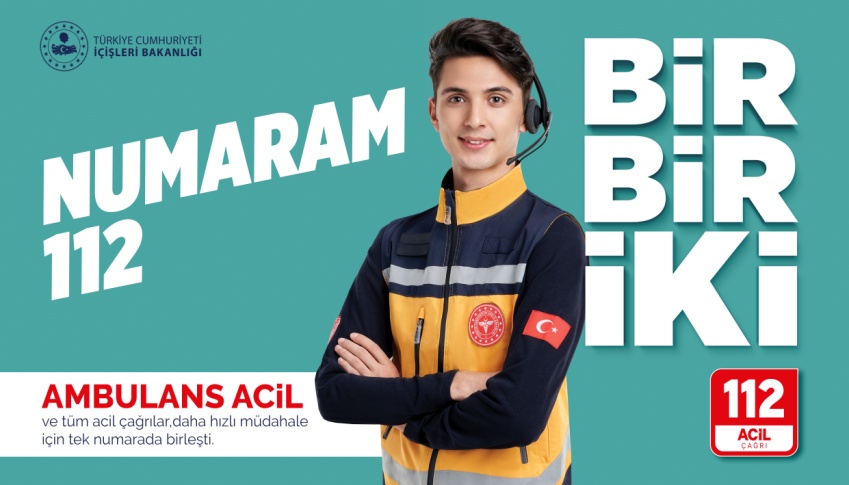 6
112 | ACIL DURUM KILAVUZU
YANGIN
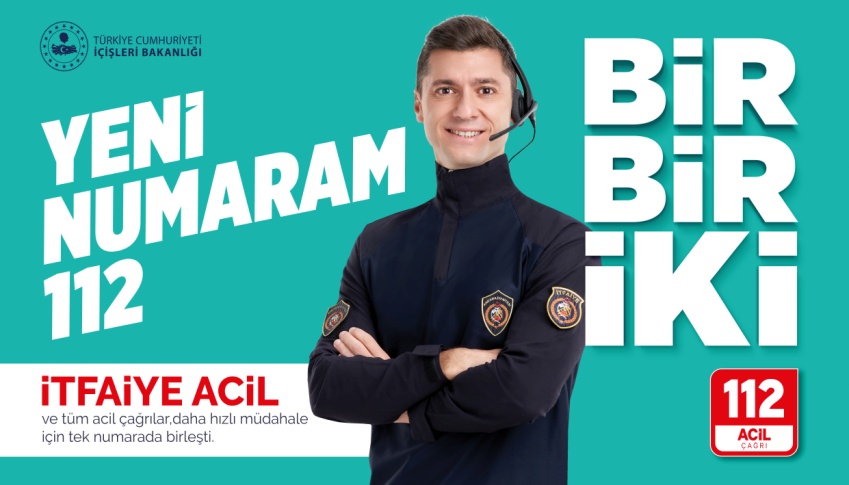 7
ACIL DURUM KILAVUZU | 112
YANGIN
Tahliye planına ve yangın tatbikatlarında öğretilenlere uyun, en kısa sürede  bulunduğunuz yeri terk edin!

Dumandan boğulmamak için yardım gelene kadar eğilerek veya çömelerek  ilerleyin. Mümkünse ağzınızı ve burnunuzu ıslak bir mendille veya temiz bir bez  parçasıyla örtün. Giysileriniz tutuşursa derhal DURun, YATın ve YUVARLANın.  Elinizle yüzünüzü kapatarak yerde etrafınızda dönün.

Etrafınızdakileri uyarın, “YANGIN” diye bağırın.

Itfaiye, sağlık ve emniyet ekipleri için 112’yi arayın, sakin olun ve net konuşun,  önceden belirlenen toplanma alanına gidin.
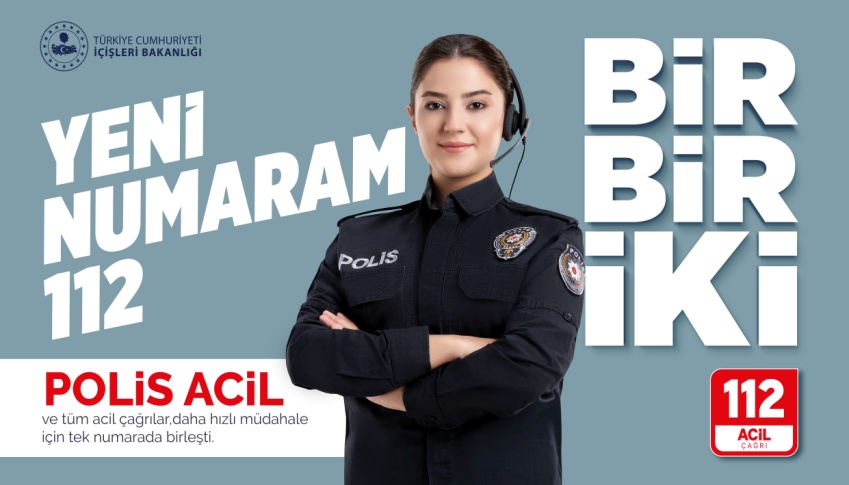 8
112 | ACIL DURUM KILAVUZU
SEL
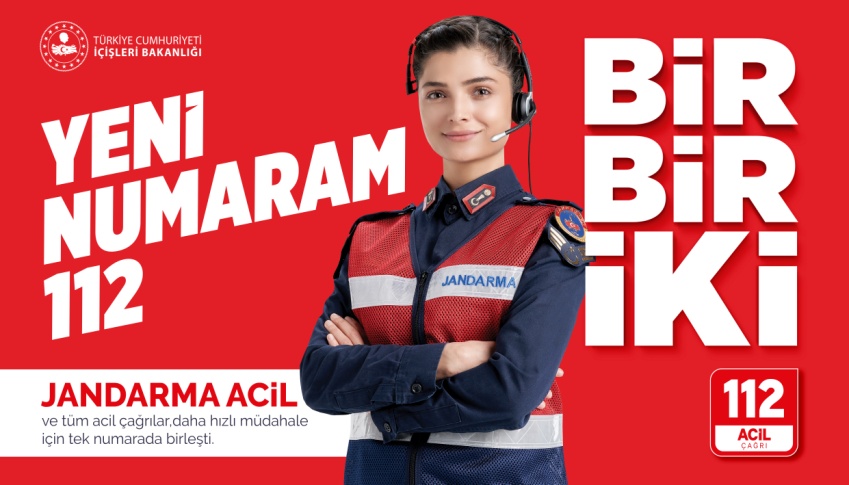 9
ACIL DURUM KILAVUZU | 112
SEL
Yetişkin bir bireyle sel bölgesini terk edin, yüksek ve güvenli bölgelere gidin!

Selden kaçmak için sel sularına kesinlikle girmeyin, sel sularıyla  oynamayın!

Elektrik kaynaklarından uzak durun!

112 Acil Çağrı numarasını arayın ve kurtarma ekiplerinin gelmesini bekleyin!

Meteorolojik uyarıları radyo ve televizyonlardan takip edin.
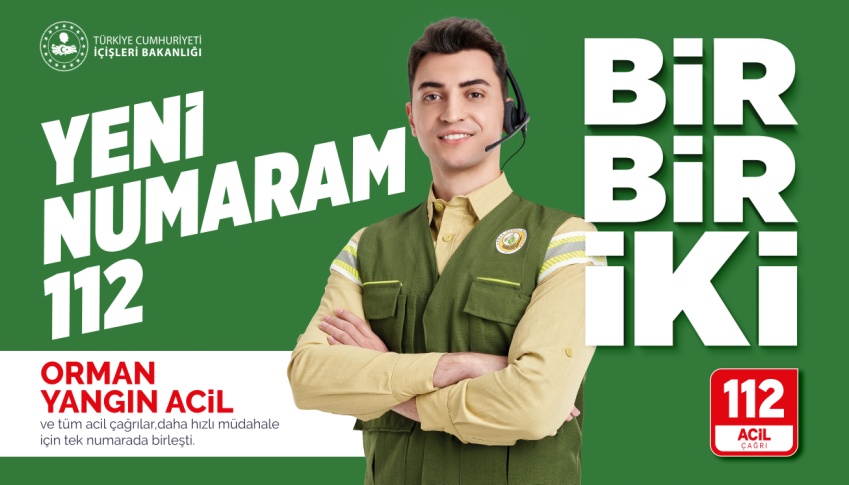 10
112 | ACIL DURUM KILAVUZU
112
ARA
Polis  Sağlık  İtfaiye  Jandarma  Orman
Sahil Güvenlik  AFAD
ACIL  DURUMLARDA
112   ACİL  ÇAĞRI   NUMARASINI ARAMALISIN!
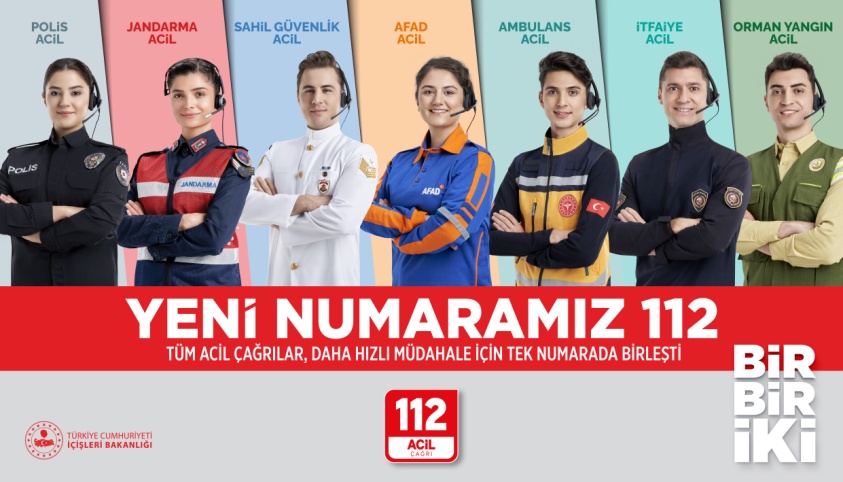 ACIL DURUM KILAVUZU | 112
11
112’ Yİ NE ZAMAN VE NASIL ARAMALISIN?
Sokakta bir trafik kazası gördüğünde,  Bir sarsıntı veya deprem sonrasında,  Yanan bir ağaç veya ev gördüğünde ,
Evde, sokakta, okulda vb. yerlerde hasta veya yaralı varsa,  Suç işleyen birini gördüğünde veya yabancı biri seni rahatsız ediyorsa,  Sel veya su baskınlarında
Ve her türlü acil durumda
Ne  zaman?
Ev, cep ve ankesörlü telefonlardan
ücretsiz olarak 112 numarasını arayabilirsin.
Nasıl?
12	112 | ACIL DURUM KILAVUZU
ACİL ÇAĞRI MERKEZİNİ ARADIĞINDA  NE  YAPMALISIN?
Sakin ol!

Telefon ‘Acil Çağrı Merkezi’ şeklinde açılacak.
Acil durumunun ne olduğunu operatöre kısaca söylemelisin. (Hastayım,  yaralı var, kaza oldu gibi)
Adres istendiğinde adresini net bir şekilde anlatmalısın, bilmiyorsan en  yakınındaki yetişkin bir kişiye telefonu vermelisin.
Bu bilgiler alındıktan sonra yardım ekiplerine aktarılacaksın, telefonu kapatma.
Yönlendirmeleri takip etmelisin, yardım ekipleri en kısa süre içinde  yanında olacak.
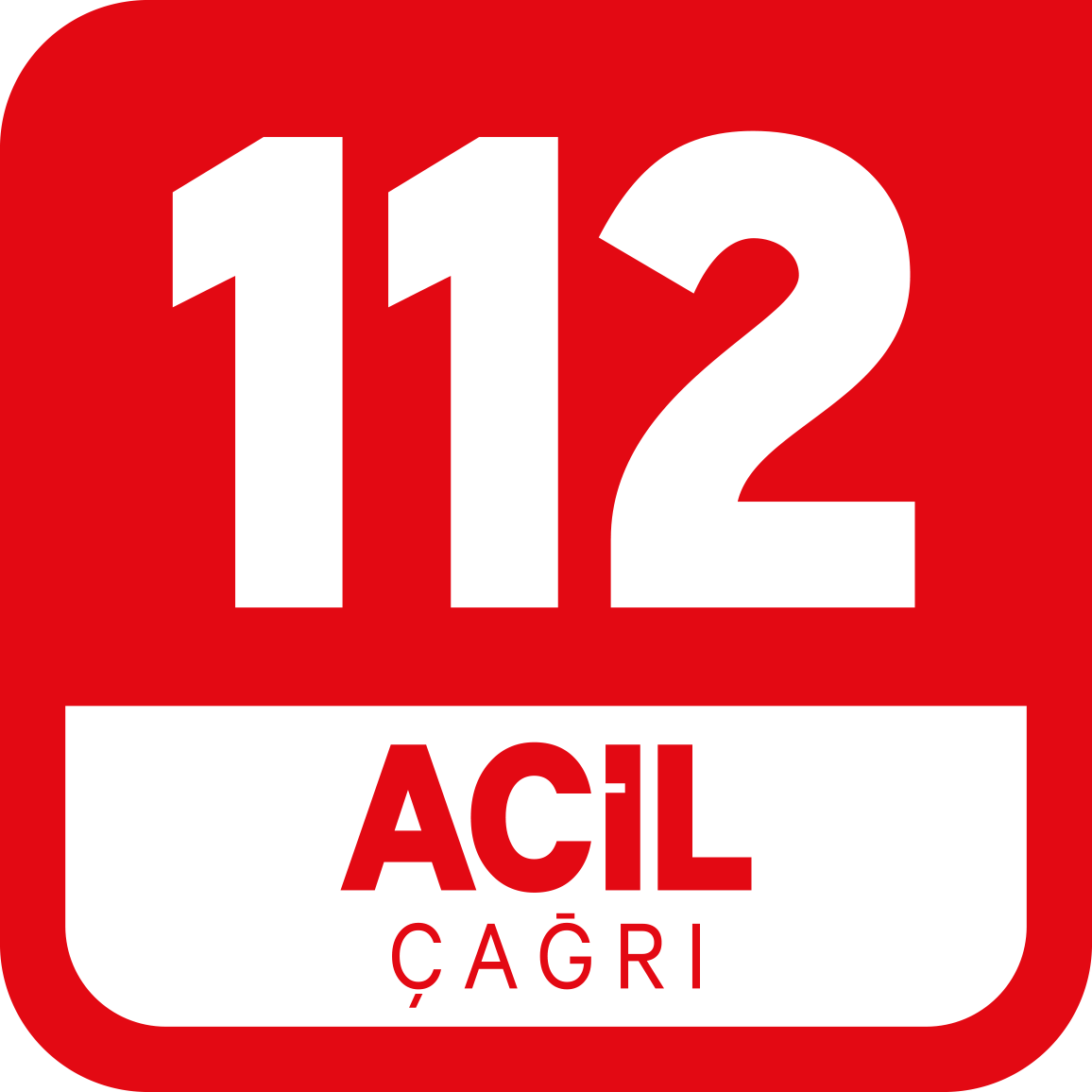